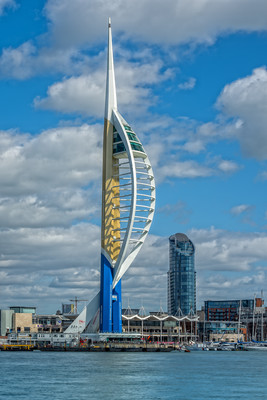 TRANSLATOR SKILLS &EMPLOYABILITYRound-table, Translating Europe National Workshop, 14 October 2017
Begoña Rodríguez de Céspedes
MA Translation Studies Course Leader
What is employability?
Skills or competences?
Ongoing debate in Academia
European Master’s in Translation Competences:
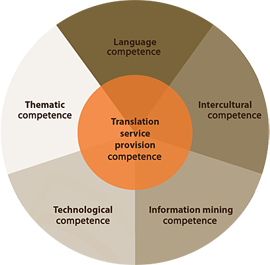 Life-long learning
www.clipartbest.com
Bibliography
Rodríguez de Céspedes et al. (eds) (2017) Special issue of the Interpreter and the Translator Trainer “Employability and the Translation and Interpreting Curriculum”, 11(2, 3)
Cole, D. and Tibby M (2013) Defining and Developing your Approach to Employability: A Framework for Higher Education Institutions. The Higher Education Academy.
EMT (2009) EMT Competences for Professional Translators, Experts in Multilingual and Multimedia communication. Retrieved from: http://ec.europa.eu/dgs/translation/programmes/emt/key_documents/emt_competences_translators_en.pdf
Begona.rodriguez@port.ac.ukwww.port.ac.uk/translation
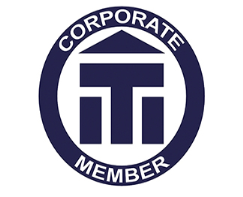 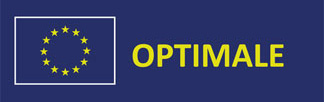 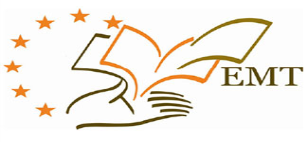 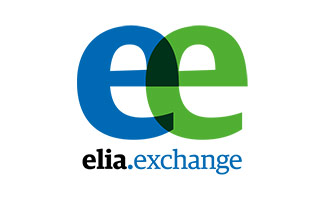